Izvanredni pravni lijekovi u prekršajnom postupku
Nikša Vojvoda, asistent na projektu HRZZ-a „Hrvatsko prekršajno pravo u europskom kontekstu – izazovi i perspektive”, na Pravnom fakultetu Sveučilišta u Zagrebu
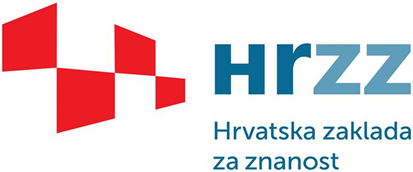 Izvanredni pravni lijekovi u prekršajnom postupku
1
2
3
Obnova prekršajnog postupka
Zahtjev za izvanredno ublažavanje kazne
Zahtjev za zaštitu zakonitosti
Primjenjivost standarda iz prakse ESLJP-a
hrvatski prekršajni postupak se u smislu Konvencije može smatrati „kaznenim postupkom u širem smislu”


načelno su primjenjiva konvencijska jamstva za kaznene postupke
Primjenjivost standarda iz prakse ESLJP-a
jamstva iz čl. 6. Konvencije se, međutim, načelno ne primjenjuju u postupcima po izvanrednim pravnim lijekovima (Fischer v. Austrija, Moreira Ferreira v. Portugal (br. 2.))
postoje određene iznimke
no u postupku koji je ponovno započeo nakon prihvaćanja izvanrednog pravnog lijeka primjenjuju se  jamstva iz čl. 6.
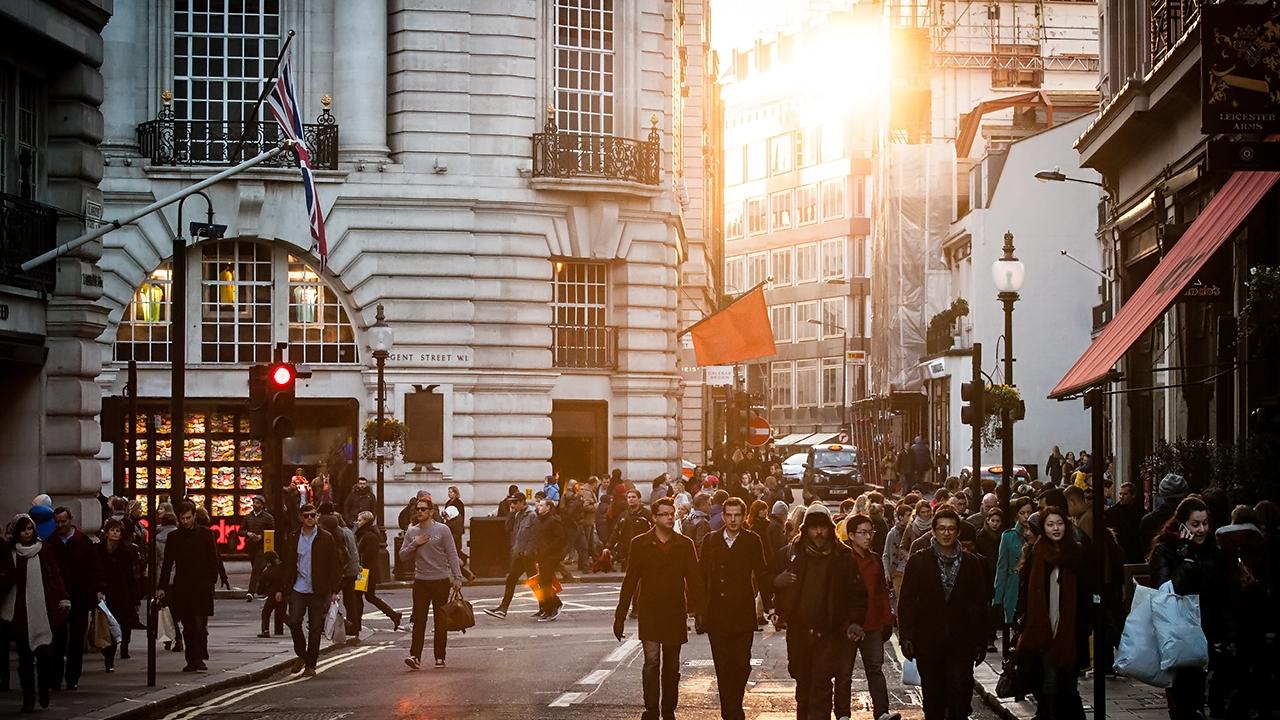 Obnova prekršajnog postupka
5
Obnova prekršajnog postupka
obnova prekršajnog postupka na štetu okrivljenika (čl. 213. PZ-a)
obnova prekršajnog postupka u korist okrivljenika: 
ako se dokaže da je presuda ili druga odluka utemeljena na lažnoj ispravi ili na lažnom iskazu svjedoka, vještaka ili tumača
ako se dokaže da je do presude ili druge odluke došlo zbog kaznenog djela odgovorne osobe, tužitelja ili suca
ako se iznesu nove činjenice ili se podnesu novi dokazi koji su sami za sebe ili u svezi s prijašnji dokazima prikladni da prouzroče oslobođenje osuđenika koji je bio osuđen ili njegovu osudu po blažem propisu
ako je osuđenik za isto djelo više puta osuđen ili ako je više osuđenika osuđeno zbog istog djela koje je mogao počiniti samo jedan osuđenik
Obnova prekršajnog postupka II (čl. 215.)
ovlaštenici za podnošenje zahtjeva: 
stranke
nakon smrti osuđenika i neki njegovi srodnici/bliske osobe
zahtjev se može podnijeti i nakon što je prekršajnopravna sankcija izvršena i bez obzira na zastaru
podnosi se općinskom sudu koji je sudio u prijašnjem postupku, taj sud i odlučuje u zahtjevu (st. 3.)
ako je u prvom stupnju odlučivalo tijelo državne uprave, ono je nadležno i za obnovu (čl. 96. st. 2.)
Obnova prekršajnog postupka III (čl. 215.)
u zahtjevu se treba navesti osnova po kojoj se traži obnova i dokazi kojima se potkrepljuju činjenice na kojima se zahtjev temelji (st. 4.)
nakon provedenih izvida sud će rješenjem odmah odlučiti o zahtjevu tako što će (a) prihvatiti zahtjev i dopustiti obnovu ili (b) odbiti zahtjev ako novi dokazi nisu prikladni da dovedu do obnove postupka (st. 8.)
beneficium cohaesionis (st. 9.)
Obnova prekršajnog postupka IV: novi postupak (čl. 216.)
za novi postupak važe iste odredbe kao i za prvi postupak, ali sud nije vezan za rješenja iz prijašnjeg postupka (st. 1.)
dakle, ako zahtjev za obnovu bude prihvaćen, ponovno se provodi glavna rasprava ili žurni postupak
ako novi postupak bude obustavljen do početka glavne rasprave, rješenjem će se ukinuti i prijašnja presuda (st. 2.)
Obnova prekršajnog postupka V: novi postupak (čl. 216.)
kad sud u novom postupku donese presudu, izreći će da se prijašnja presuda djelomično ili u cijelosti stavlja izvan snage ili da se ostavlja na snazi
izdržana kazna će se uračunati
ako je obnova određena samo za neko od djela za koje je osuđenik bio osuđen, izreći će se nova jedinstvena kazna
Obnova prekršajnog postupka VI: praksa
Prema sucu Završkom se obnova u praksi često traži zbog pogrešnih razloga (onih koji nisu osnova za obnovu):
povrede materijalnog zakona i odredaba postupka
pogrešne ocjene dokaza 
promjene pravnog shvaćanja u sudskoj praksi
odluke o sankcijama i drugim pitanjima
Zahtjev za izvanredno ublažavanje kazne
Zahtjev za izvanredno ublažavanje kazne
dopušteno protiv odluke o prekršaju kojom je osuđeniku izrečena:
kazna zatvora
novčana kazna u iznosu većem od:
1327,23 eura za fizičku osobu
3981,68 eura za fizičku osobu obrtnika i osobu koja se bavi drugom samostalnom djelatnošću
6636,14 eura za pravnu osobu
kad se (a) nakon pravomoćnosti (b) pojave okolnosti kojih nije bilo kad se izricala odluka o prekršaju ili sud za njih nije znao i, ako su postojale, (c) bi očito dovele do blaže osude
ne može se podnijeti nakon što je kazna izvršena
Zahtjev za izvanredno ublažavanje kazne II
podnosi se tijelu koje je u prvom stupnju odlučilo o prekršaju (čl. 218. st. 1.), a o zahtjevu odlučuje VPS (čl. 219. st. 1.)
mogu ga podnijeti osuđenik i njegovi srodnici koji su ovlašteni podnijeti žalbu protiv presude u njegovu korist
Zahtjev za izvanredno ublažavanje kazne III
nije suspenzivan pravni lijek, no u slučaju kazne zatvora sudac prvostupanjskog suda može naložiti drugačije (čl. 218. st. 3.)
VPS će zahtjev:
odbaciti ako je nedopušten
odbiti ako nije udovoljeno zakonskim uvjetima za izvanredno ublažavanje kazne
prihvatiti i rješenjem preinačiti pravomoćnu odluku o prekršaju glede odluke o kazni
Zahtjev za zaštitu zakonitosti
Zahtjev za zaštitu zakonitosti (čl. 220.)
protiv pravomoćnih sudskih odluka i protiv postupka koji je prethodio tim odlukama
ovlaštenik: državni odvjetnik Republike Hrvatske 
primjena odredaba Zakona o kaznenom postupku na odgovarajući način
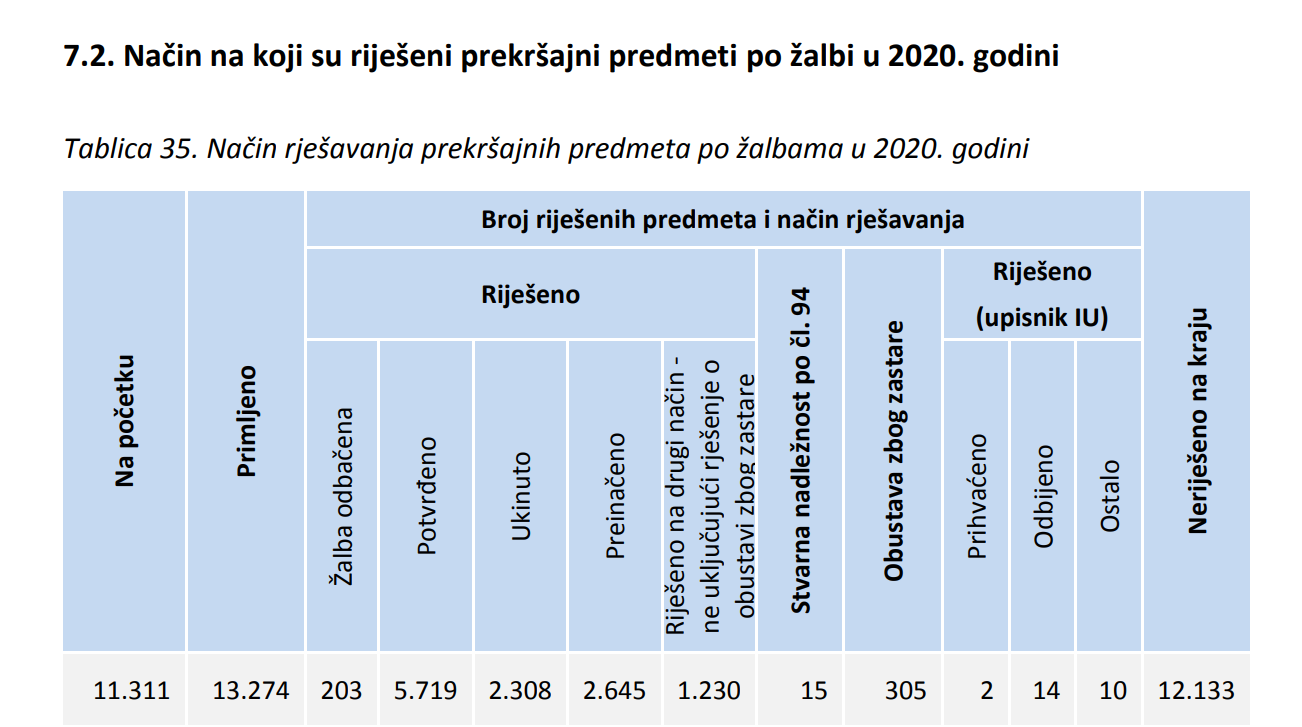 Hvala na pažnji!